CHÀO MỪNG QUÝ THẦY CÔ 
VỀ DỰ GIỜ THĂM LỚP
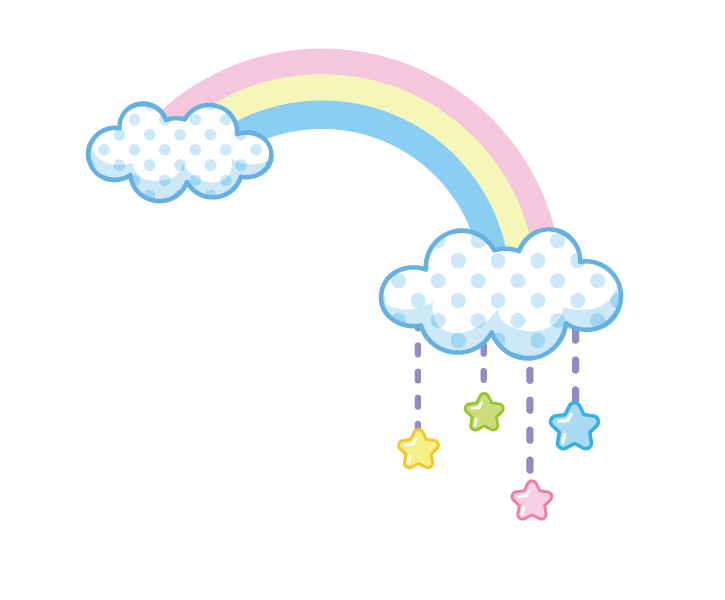 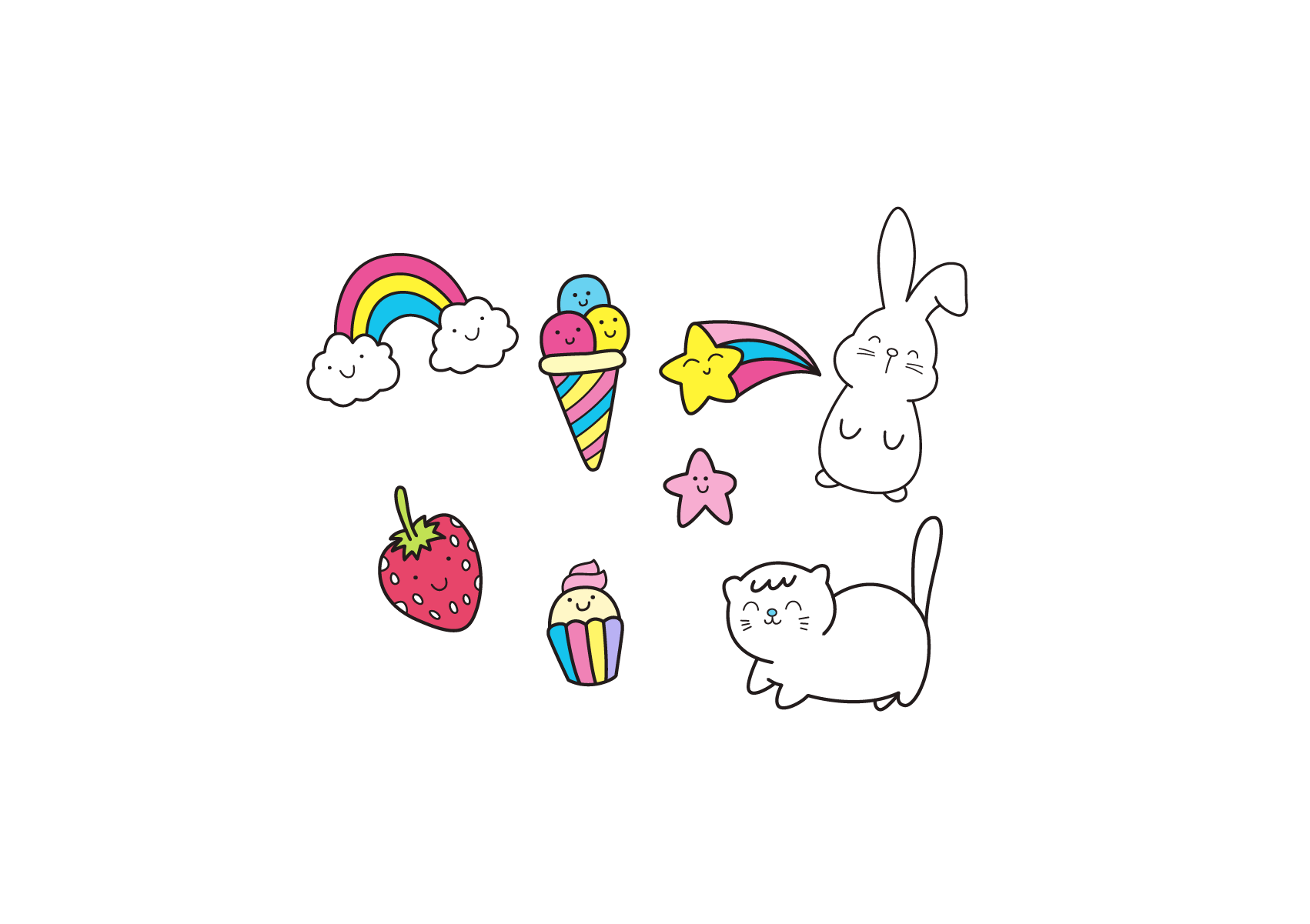 Môn: Tiếng Việt 
Bài 23: Th, th, ia ( Tiết 2)
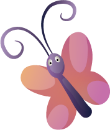 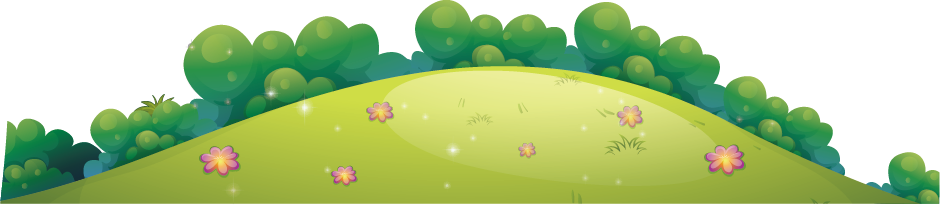 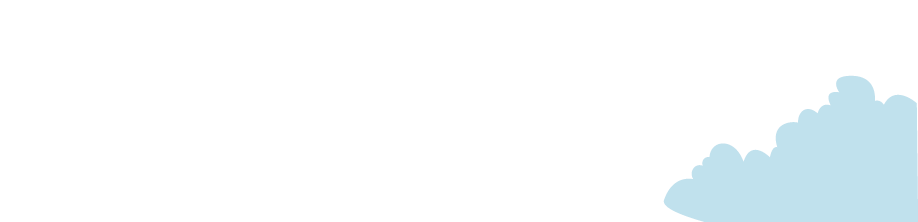 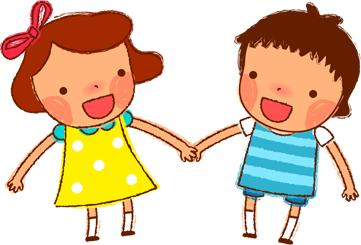 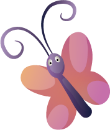 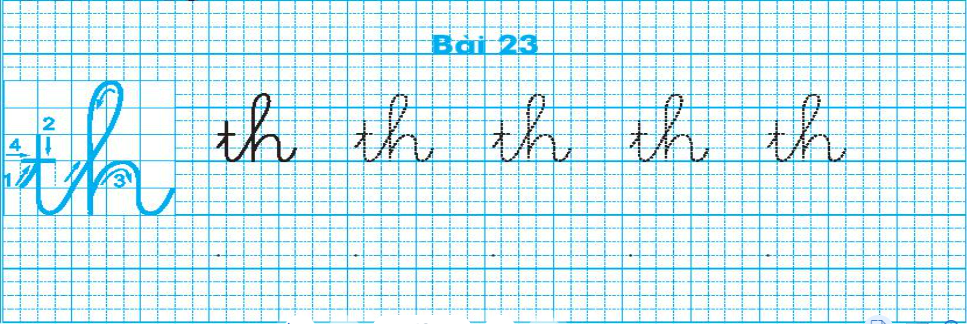 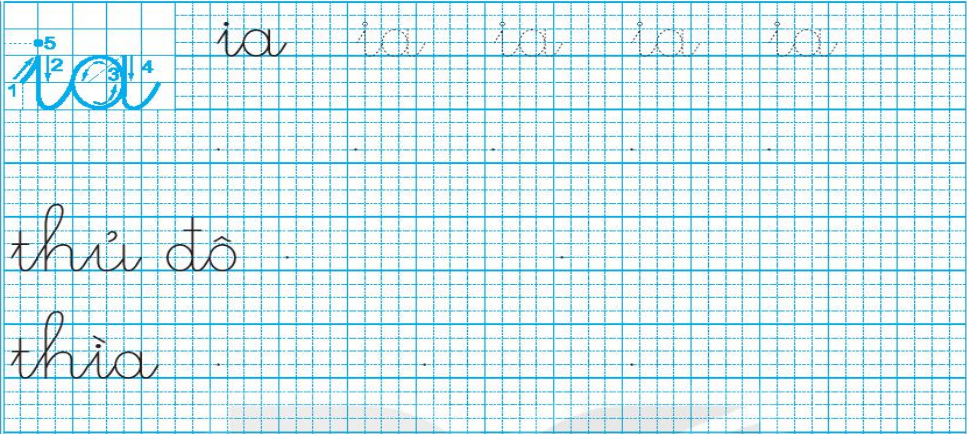 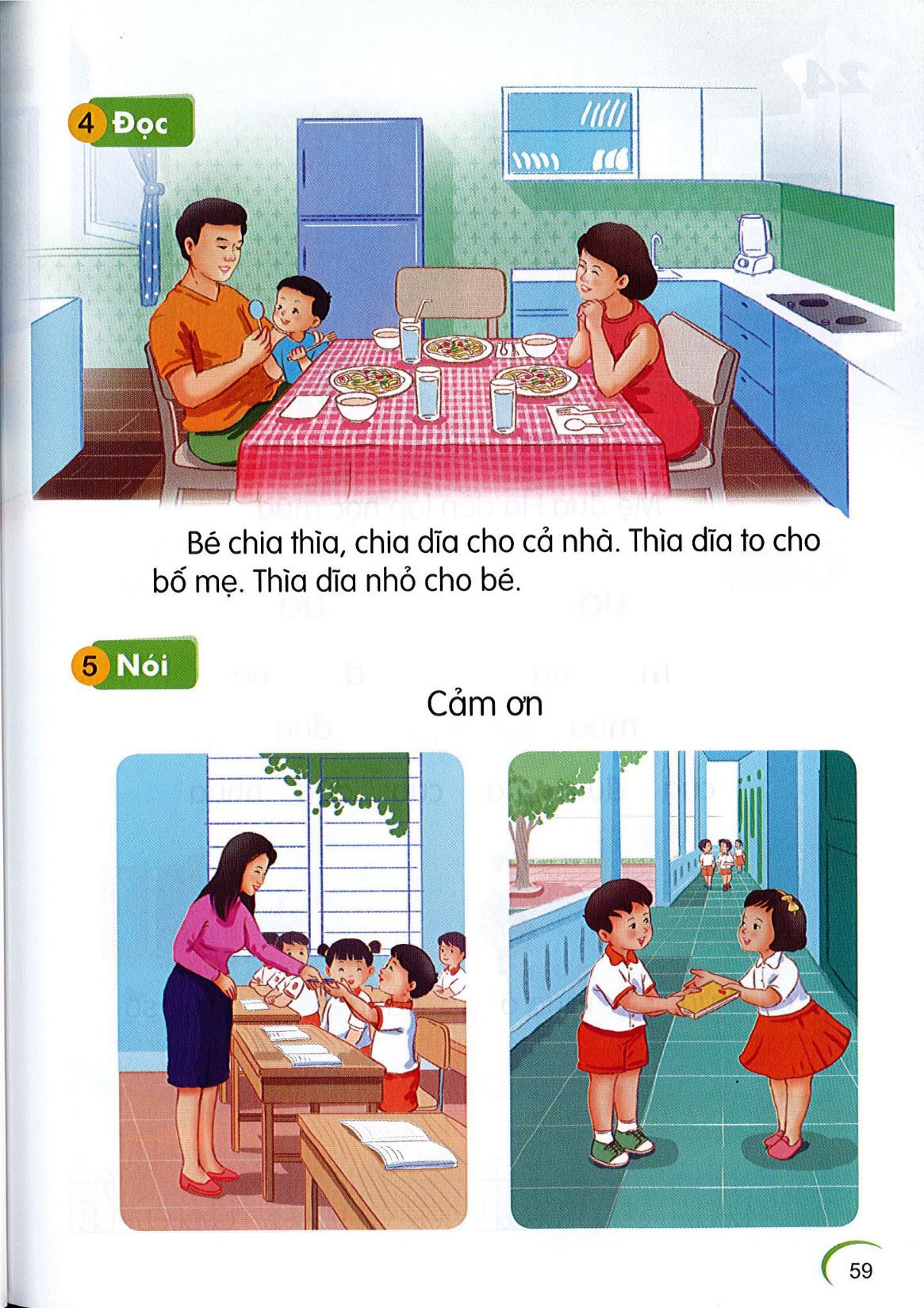 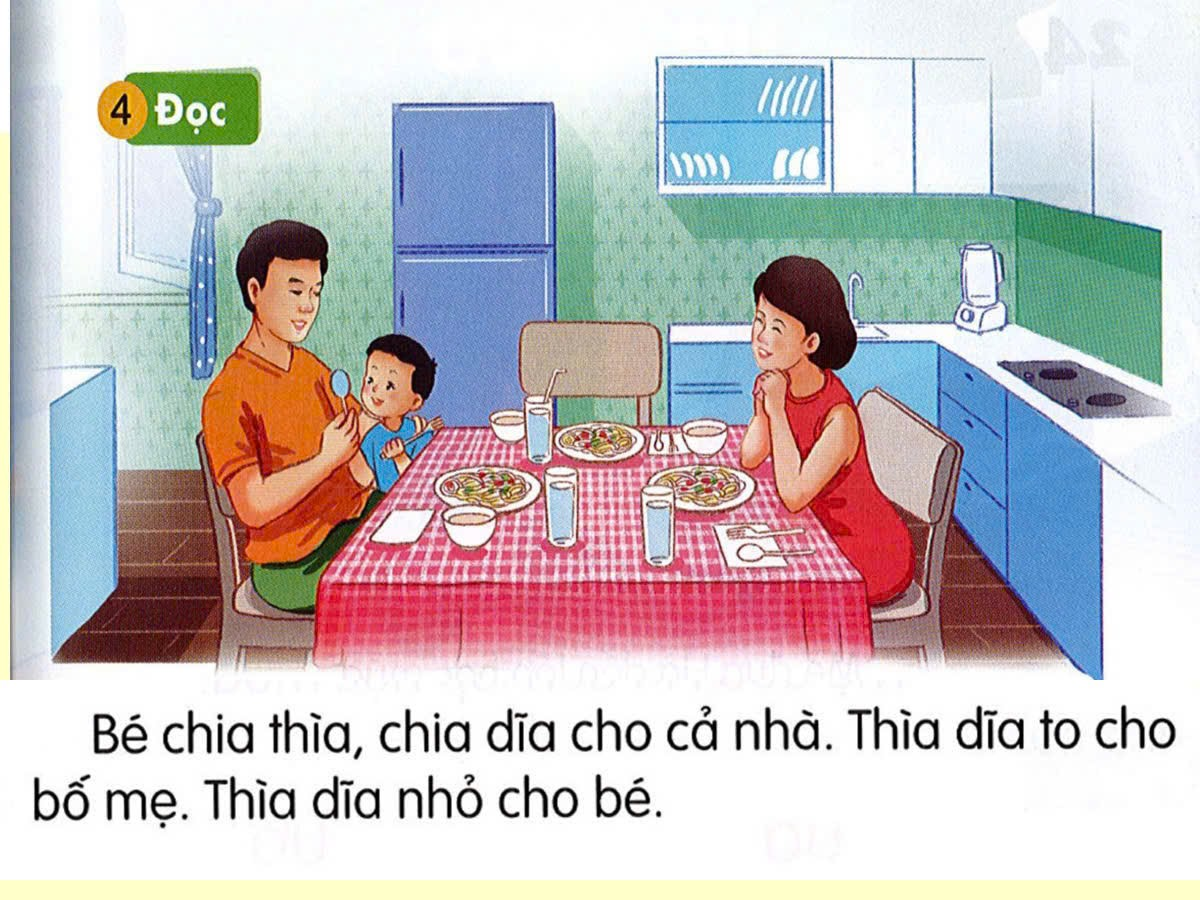 1
Bé chia thìa, chia dĩa cho cả nhà. Thìa dĩa to cho bố mẹ. Thìa dĩa nhỏ cho bé.
2
Bé chia thìa, chia dĩa cho cả nhà. Thìa dĩa to cho bố mẹ. Thìa dĩa nhỏ cho bé.
3
1
Bé chia thìa, chia dĩa cho cả nhà. Thìa dĩa to cho bố mẹ. Thìa dĩa nhỏ cho bé.
Thia
Thia
ia
ia
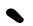 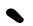 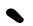 ia
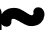 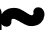 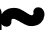 thia
ia
ia
ia
1
2
3
chia
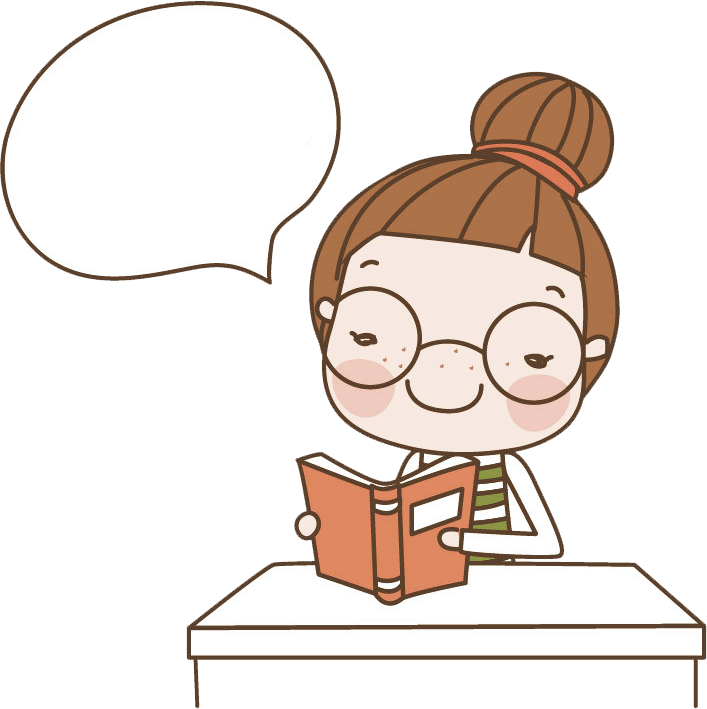 Luyện đọc
dia
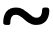 thia
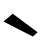 Bé chia thìa, chia dĩa cho cả nhà. Thìa dĩa to cho bố mẹ. Thìa dĩa nhỏ cho bé.
Thia
Thia
ia
ia
ia
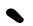 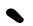 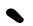 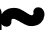 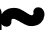 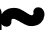 ia
ia
ia
Bé chia thìa, chia dĩa cho cả nhà. Thìa dĩa to cho bố mẹ. Thìa dĩa nhỏ cho bé.
2
1
3
Luyện đọc nhóm 4
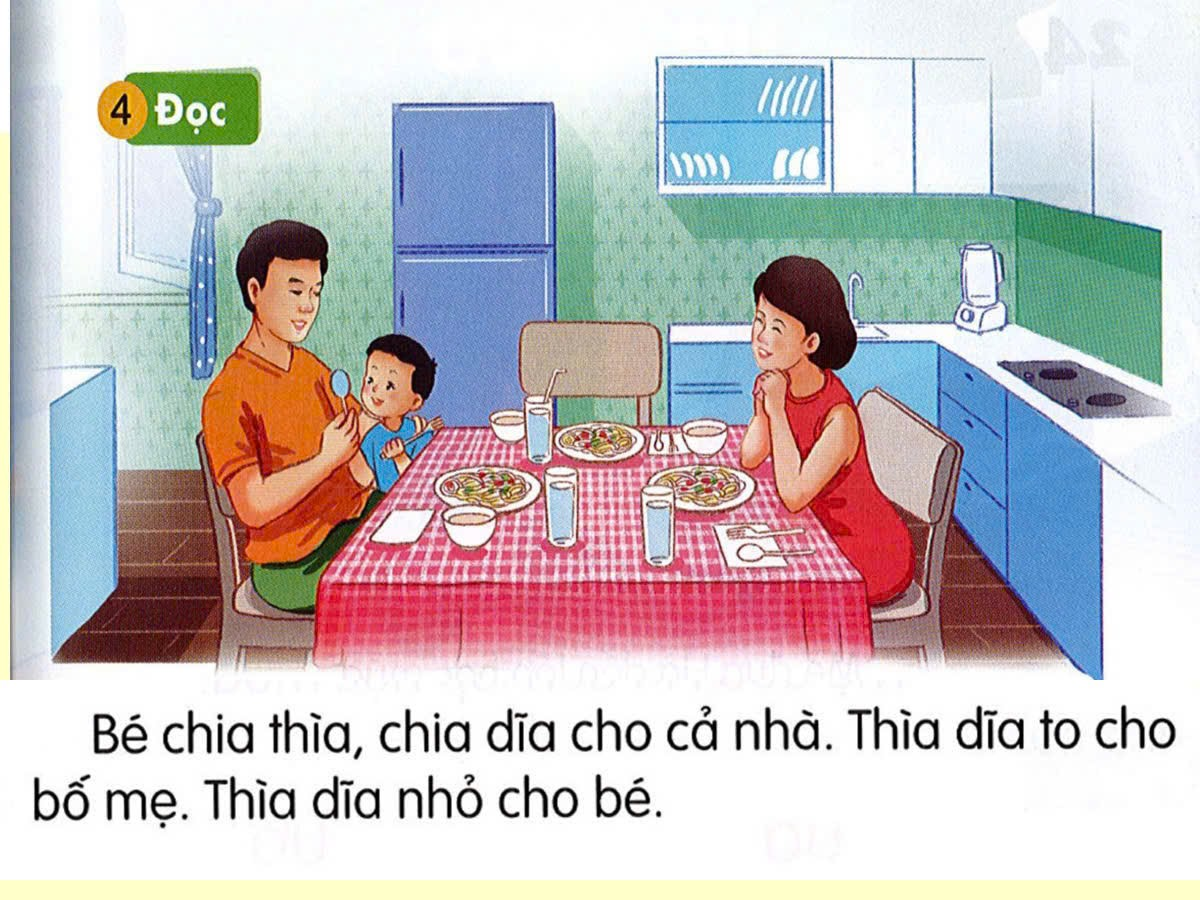 1
Gia đình bạn nhỏ có những ai?
Bạn nhỏ chia thìa dĩa to cho ai ?
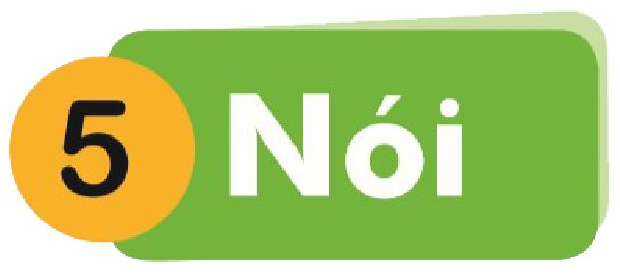 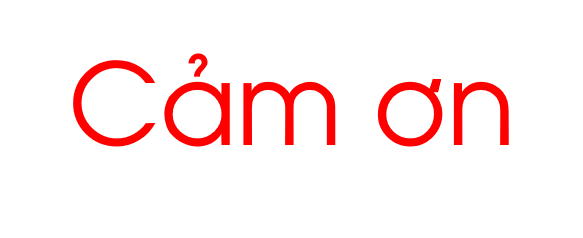 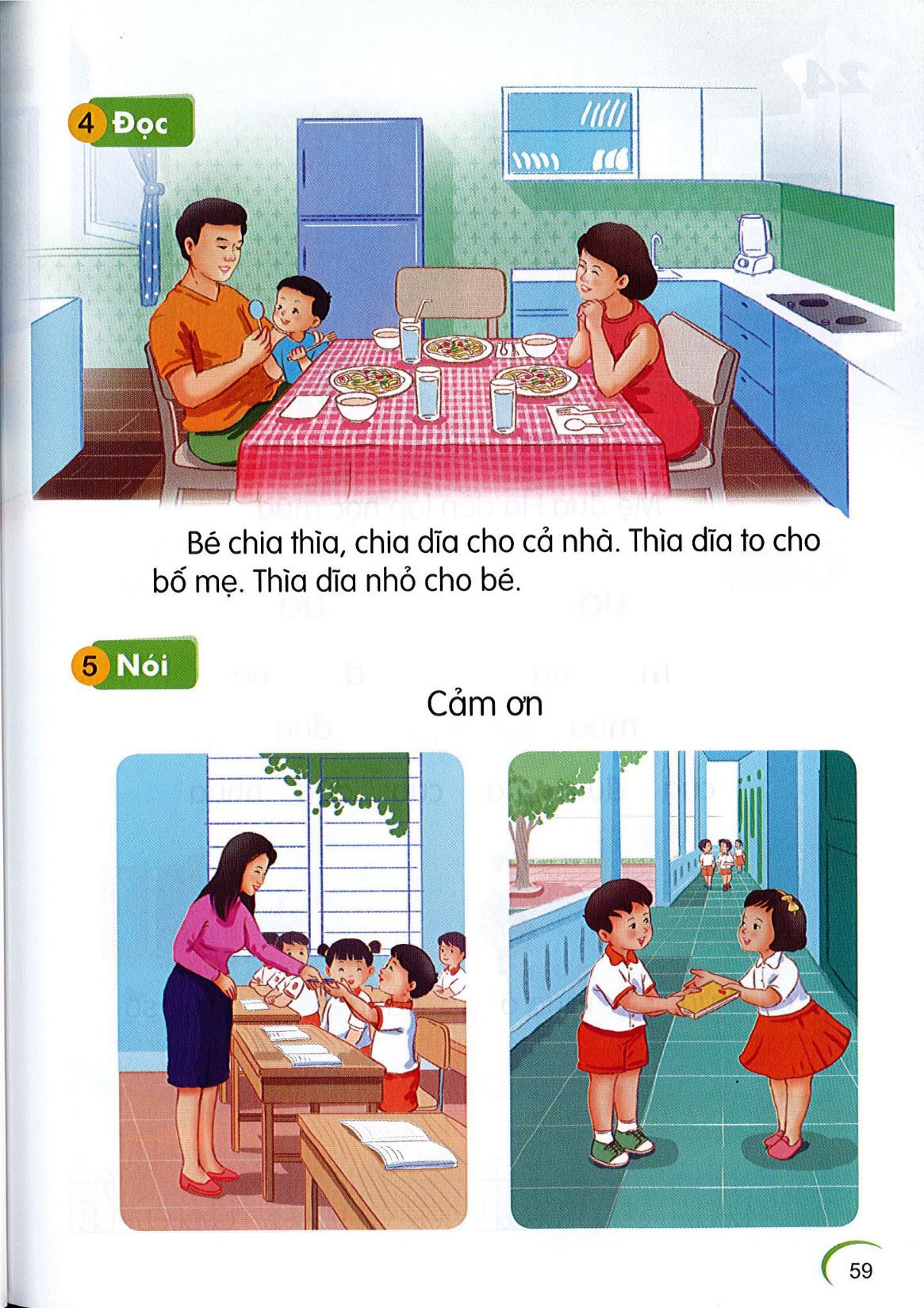 Thảo luận nhóm 4
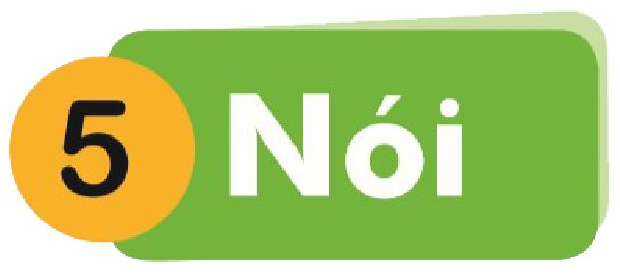 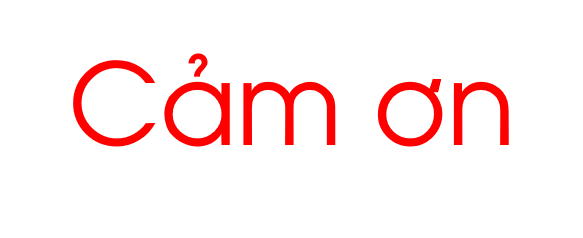 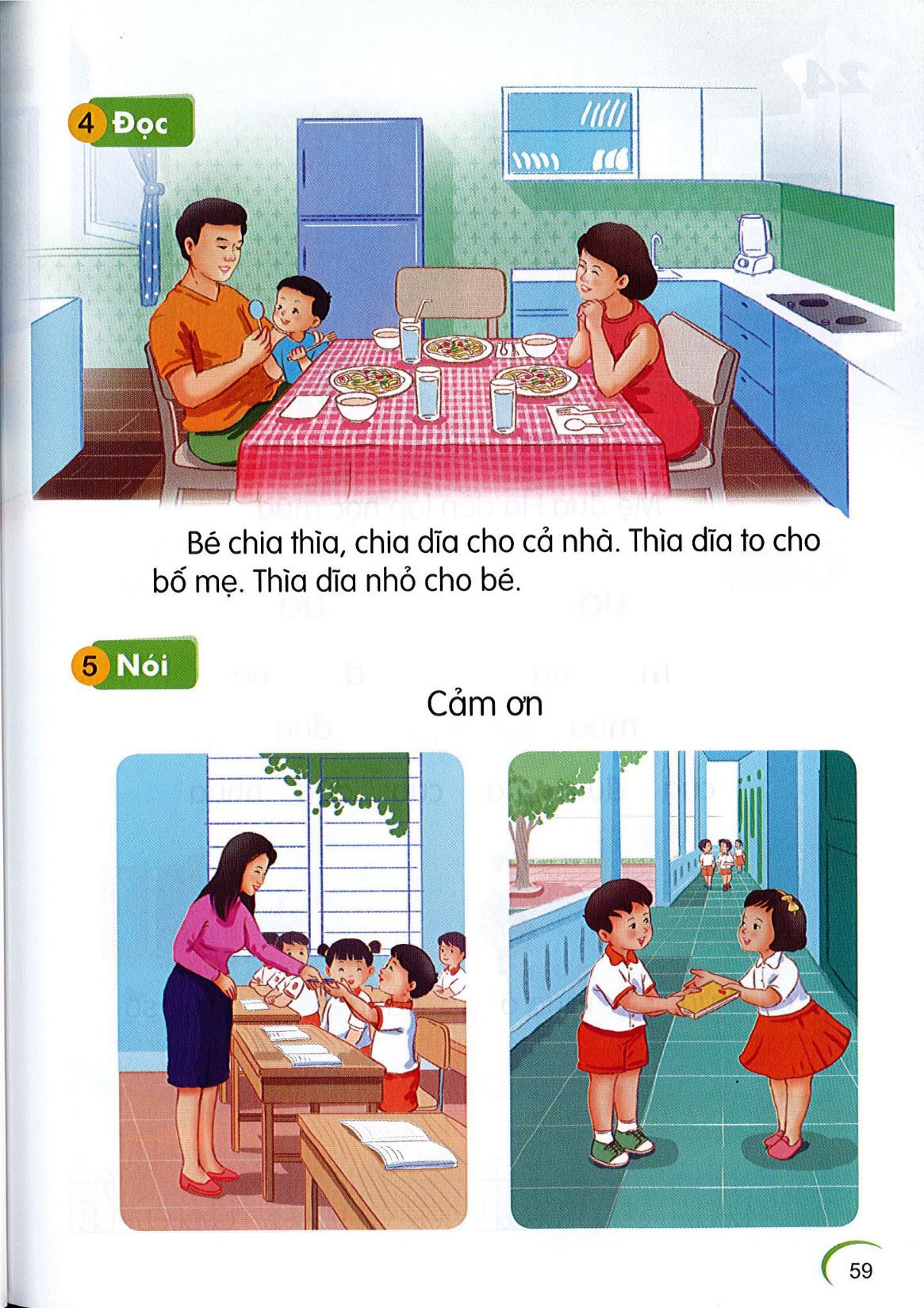 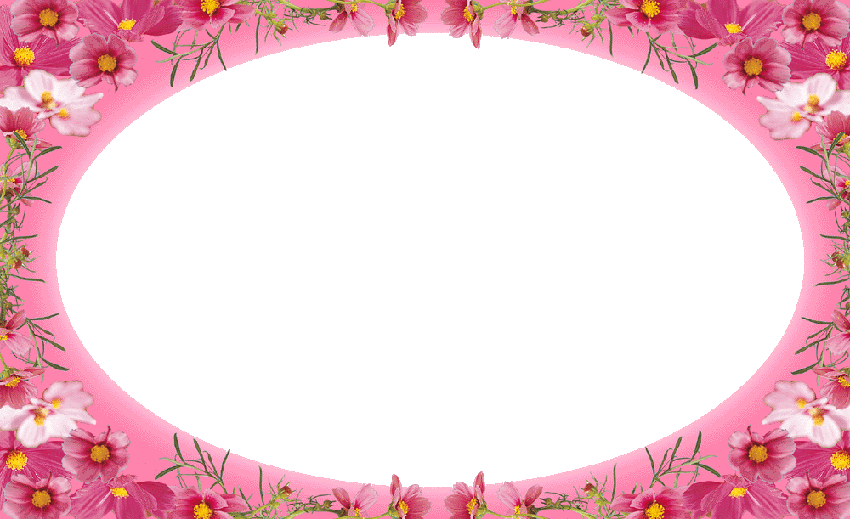 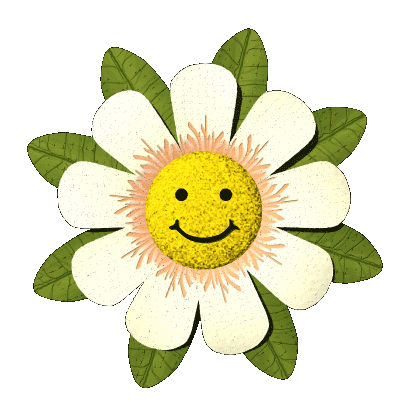 Xin trân trọng cảm ơn các cô giáo.
Chúc các em chăm ngoan, học giỏi!
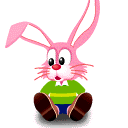 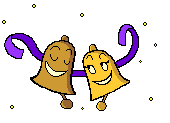 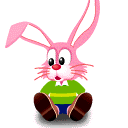 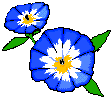